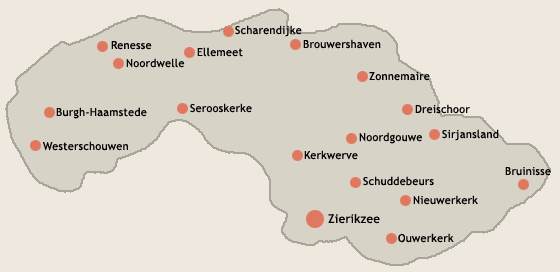 25
3
5
21
2
23
7
4
Dreischor
19
6
12
10
8
9
26
11
20
17
22
13
16
1
24
14
15
18